WRITING THE COLLEGE ESSAY: DO’s & DON’Ts
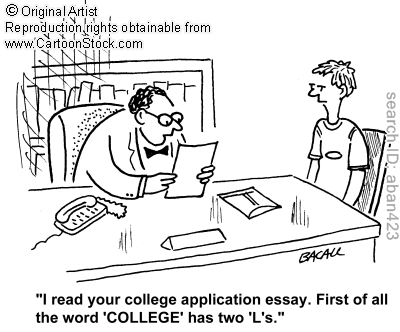 “SOMETIMES WE LET STUDENTS WRITE THEMSELVES IN.”- DEAN OF ADMISSION, SARAH LAWRENCE COLLEGE
“THE ESSAY GIVES US SOMETHING THE NUMBERS DON’T REVEAL.”                               
 - DIRECTOR OF ADMISSION, GORDON COLLEGE
“THE ESSAY CAN BE A POWERFUL ‘TIPPER’  IN CLOSE CASES.”- DIRECTOR OF ADMISSION, BATES COLLEGE
Excerpts for critique
From an early age, we accept death as the inevitable, but do not comprehend its actual denotation. Death is the impending future that all people must eventually grasp. In my early teens, my grandfather tragically perished. As a youth who did not identify with such a cataclysm I was saturated with various emotions. Initially, I was grieved by the loss of a loved one and could not understand why this calamity had to befall upon my family. I always considered death to have a devastating effect, but was shocked by the emotional strain it places upon an individual.
Excerpts for critique
The coughing came first, the hacking in the middle of the night. Then there were the multiple doctor visits, each one the same: the little white rooms with magazines where I tried not to stare at the bald, gaunt woman across from me. One of the white coats finally said something, steadily, forecasting an 80 percent change of rain. The list of second opinions grew too long to count, looking for someone to say the right thing. Finally, there was relief in hearing the name of a kinder killer: lymphoma. 

Which one do you think was better?
Qualities of a good essay
What do you think are the qualities of a good college or scholarship essay?


What are some things that you think you SHOULDN’T do?


College Essay Interview
Defining Moments
No matter what the essay topic is, the point of it is to see who you are, and what has made you that way. 

One way to reveal who you are is through examining some defining moments in your life.

Consider: What are some moments in your life that have shaped you and your personality? Use the chart to evaluate how these moments changed you.
COLLEGE ESSAY: DO’s
GIVE THE ADMISSION OFFICER  A REASON TO KEEP READING
Put a lot of time and effort into your introduction
One technique is to create mystery or intrigue in the first paragraph
Do not give away the whole story right at the beginning
The intro can shrink when you need to be concise
One vivid sentence might do:
	"My favorite science project was a complete failure."
KEEP YOUR FOCUS NARROW
The essay should prove a single point
The reader must be able to find your main idea and follow it from the beginning to end

Essays that try to be too comprehensive end up sounding watered-down
FOCUS ON THE MESSAGE
The key to an effective essay is to focus on the MESSAGE you wish to tell the reader

Don’t get so involved telling a detailed story that the important message gets buried 

The whole point of the essay is to show something about who you are.
Keep It Personal
The college wants to learn more about you, not one of your friends or one of your relatives 

It should be your story that can come from only you

It should not be a story the student sitting next to you can tell, and the person next to them, and the person in the high school in the next town, or the next state…
Prove It!
Develop your main idea with vivid and specific facts, events, and examples
There's a big difference between simply stating a point of view and letting an idea unfold in the details:

Boring and Generic: "I like to be surrounded by people with a variety of backgrounds and interests."
Much Better: "During that night, I sang the theme song from Casablanca with a baseball coach who thinks he's Bogie, discussed Marxism with a little old lady, and heard more than I ever wanted to know about some woman's gall bladder operation."
Be Specific
Avoid clichéd, generic, and predictable writing by using vivid and specific details

Boring and Generic: "I want to help people. I have gotten so much out of life through the love and guidance of my family.  I feel that many individuals have not been as fortunate; therefore, I would like to expand the lives of others."
Much Better: "My Mom and Dad stood on plenty of sidelines 'til their shoes filled with water or their fingers turned white, or somebody's golden retriever signed his name on their coats in mud. That kind of commitment is what I'd like to bring to working with fourth-graders."
SHOW, Don’t Tell
A GOOD example:
“When night fell upon the summit, I stared at the slowly appearing stars until they completely filled the night sky. Despite the windy conditions and below freezing temperatures, I could not tear myself away.”

	This passage shows us how the author feels and thinks, more so than if the author had spelled it out for us
KNOW YOUR SUBJECT
Any factual errors in the essay will reveal that you really haven't thought deeply about your choice
For example, writing that you want to attend Syracuse University to major in international business would be a blunder (NOTE: Syracuse doesn't have an international business major)
ANSWER THE QUESTION
Many students try to turn a 500-word essay into a complete autobiography; not surprisingly, they fail to answer the question
Make sure that every sentence in your essay exists solely to answer the question
After you are done writing, ask yourself:
	Is every single sentence crucial to the essay?
CONCLUDE EFFECTIVELY
The conclusion is the last chance to persuade or impress admission officers
Make it interesting for a long lasting impression
Avoid summarizing!!
COLLEGE ESSAY: DON’Ts
DON’T TELL THEM WHAT YOU THINK THEY WANT TO HEAR
They read plenty of essays about the charms of their university, the evils of terrorism, and the personal commitment involved in being a doctor
Bring something new to the table, not just what you think they want to hear
Don’t go overboard with flattery 
Be sincere
They’re not looking for a new way to view the world - they’re looking for a new way to view you, the applicant
DON’T BE CYNICAL OR CONDESCENDING
Don’t use sweeping generalizations, such as “all Americans are conforming cowards”
Don’t be offensive
Don’t write pump yourself up by putting other people down
If you think it’s offensive, it probably is
DON’T WRITE A RESUME
Don't repeat information that is found elsewhere in the application
Your essay will end up sounding like an autobiography, resume, travelogue, or laundry list. Yawn.
Don’t mention your GPA or SAT / ACT scores in your essay
For example, DON’T say this: 
"During my junior year, I played first singles on the tennis team, served on the student council, maintained a B+ average, traveled to France, and worked at a cheese factory."
DON’T TELL THE STORY OF YOUR LIFE
Some of the best essays – the memorable and unusual ones – are very focused
It should not be the story of your life, but a small glimpse of it, one that is rich with meaning and alive with imagery
Essays about your family, your trip to France, or your extracurricular activities, can be effective as long as they are focused and specific!
For example: 
A single Christmas Eve mass or Yom Kippur service
A meal of boiled tongue in Strasbourg
One day of scooping ice cream at Lime Rickeys
DON’T USE 50 WORDS WHEN 5 WILL DO
Eliminate unnecessary words
If you wrote "in society today" consider changing that to "now"
Short sentences are more forceful because they are direct
Too Many Words: “Over the years it has been pointed out to me by my parents, friends, and teachers—and I have even noticed this about myself, as well—that I am not the neatest person in the world.”
Much Better: “I'm a slob.”
DON’T “THESAURUS-IZE” YOUR ESSAY…
Do use your own voice
Big words, especially when misused, detract from the essay and makes the essay sound contrived
Powerful ideas are often best expressed in simple and elegant prose
Remember: Good writers use the best words, not the biggest words.
… HOWEVER, DON’T USE SLANG
Write an essay, not an e-mail
Slang terms and an excessively casual tone should be eliminated
No LOLs, LMAO, BTW…
…and definitely no FML!
Avoid words such as: very, a lot, cool, awesome and nice
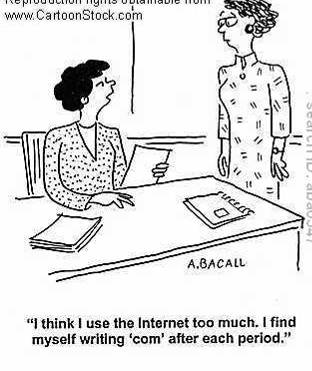 DON’T USE CLICHÉS
If your essay says any (or all!!) of the below, TAKE THEM OUT: 
cutting edge
I learned my lesson
Since I was a child, I have always wanted…
I always learn from my mistakes
I know my dreams will come true
I can make a difference
_________ is my passion
_________had a huge impact on my life
I no longer take my loved ones for granted
These lessons are useful both on and off the field (or other sporting arena)
I realize the value of hard work and perseverance
_________ was the greatest lesson of all
I know what it is to triumph over adversity
_________ opened my eyes to a whole new world
DON’T USE A QUOTE FOR QUOTE’S SAKE
A lot of people think they can make their essays weightier by sticking a high-minded quote at the beginning
The admissions committee doesn’t care what Benjamin Franklin said or what John Lennon sang
Unless you are going to use a quotation as the basis for your essay overall, it’s best to stick with your own words
You have a limited number of words: 
Make them your own!
QUICK “QUIZ”:WHAT’S WRONG?
WHAT’S WRONG?
I entered onto the scene of this terrestrial sphere on a vernal evening in 1994.
This is not a vocabulary test.
WHAT’S WRONG?
As a high school sophomore, I was our church's representative to the Youth Fellowship. I helped organize youth group events, the largest being "The Bishop's Ball," a state-wide event for 300 young people. I also played high school junior varsity soccer for two years. As a senior I will be playing varsity soccer, but in the off-season. As a junior I coached a girls' soccer team for the town.
Do not write a resume.  Do not repeat things that are best reserved for another part of your application.  
The writer would have been better off focusing on ONE of these things: for example, one particular moment of one soccer game that she coached.
WHAT’S WRONG?
My favorite book is The Great Gatsby by Charles Dickens.
Get your facts straight.           
	(F. Scott Fitzgerald wrote it!)
REVISIONS
VARY YOUR SENTENCES AND USE TRANSITIONS
The best essays contain a variety of sentence lengths mixed within any given paragraph

Also, remember that transitions are not limited to words like nevertheless, furthermore, or consequently
USE ACTIVE VOICE VERBS
Overuse of the passive voice makes prose seem flat and uninteresting
The active voice is shorter and more direct
Passive: The tray of food was dropped by the waiter.
Active: The waiter dropped the tray of food.
MOST IMPORTANTLY: DON’T FORGET TO PROOFREAD!
Typos and spelling or grammatical errors can be interpreted as carelessness or just bad writing
It’s distractng… isn’t it?!
DON'T RELY ON YOUR COMPUTER'S SPELL CHECK
It can miss spelling errors like the ones below:

  "After I graduate form high school, I plan too work for a nonprofit organization during the summer."  Oops!

	"From that day on, Daniel was my best fried." Oops!  I hope Daniel wasn’t fried!
RESOURCES
ADDITIONAL RESOURCES
College Board gives great tips about writing a college essay.  It also offers critiques of sample essays.
www.collegeboard.com/student/apply/essay-skills/index.html
Sometimes, the best tips are given directly from the colleges themselves. For example, check out:
http://www.admissions.umich.edu/essay/tips/
http://www.virginia.edu/undergradadmission/writingtheessay.html
Connecticut College compiled a number of essays they believe “worked”:
http://www.conncoll.edu/admission/essays.htm
The University of Chicago is known for its provocative essay questions – take a look, it could get your creative juices flowing:
https://collegeadmissions.uchicago.edu/apply/essays/
SOURCES
The College Application Essay by Sarah Myers McGinty
www.collegeboard.com/student/apply/essay-skills/index.html
www.essayedge.com
http://www.mefa.org/uploadedFiles/guidanceCounselors/Essay%20Tips.pdf
http://thechoice.blogs.nytimes.com/2009/06/23/tip-sheet-essay/
http://www.bacallcartoons.com/